lesen und hören
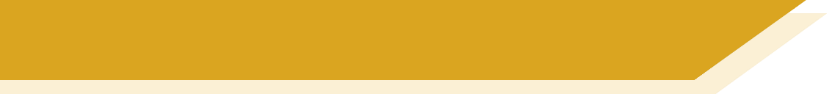 Codewörter (1/4)
arbeiten
Die Detektivin sucht das Codewort! Kannst du helfen?
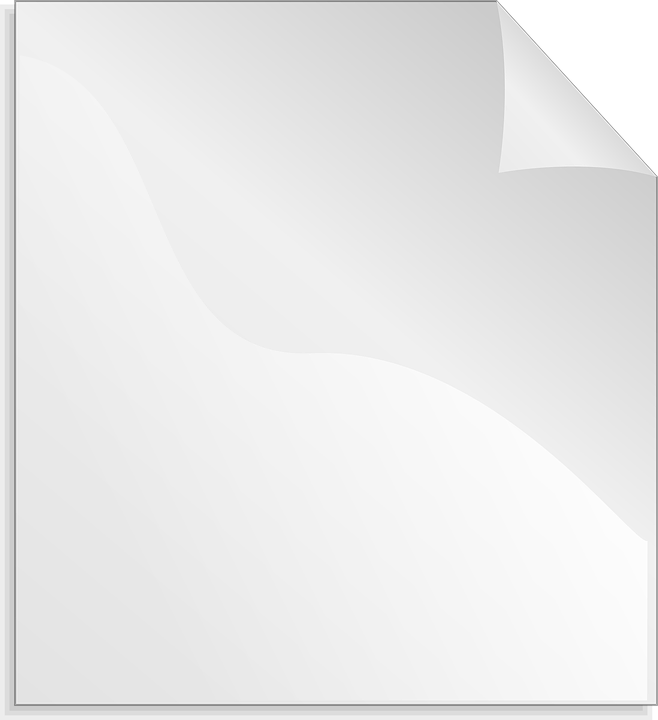 putzen
kochen
STRENG GEHEIM
zusammen
zeigen
das Fleisch
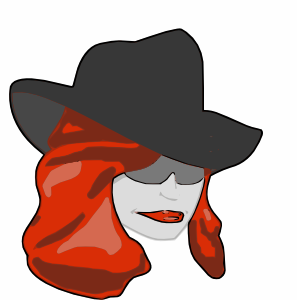 Es ist kein Essen.

Es hat die SSC

Es ist kein Verb.

Es ist kein Adverb.
die Zeitung
das Obst
das Gemüse
die Karte
legen
die Aufgabe
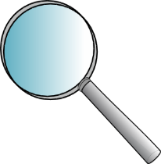 mischen
das Geld
suchen
das Eis
[Speaker Notes: Timing: 4 minutes (for 4 slides)
Aim: To categorise 16 words from this week’s vocabulary set in order to work out, by process of elimination, which word is the codeword.

Suggested procedure
1/ Ask students to draw on their existing knowledge of German to work out the meanings of Codewörter and streng geheim. Draw attention to compounding and use of plural rule 4 in the title.
2/ Ask students to write down all the words in their books.
3/ On clicks, the clues appear. Reveal these one by one, giving students time to score out words that don’t fit the given category.
4/ Once all clues have been revealed, ask students ‘Was ist das Codewort?’
5/ Go through the clues again to check the answers. Elicit responses by asking e.g. ‘Welche Wörter sind Verben?’ On clicks, groups of words eliminated at each stage disappear, until only the solution remains.

Transcript
[z]

Word frequency (1 is the most frequent word in German): 
8.2.1.3 (revisit) arbeiten [200] kochen [1005] legen [296] mischen [2105] putzen [2851] suchen [293] zeigen [154] Aufgabe [317] Eis [2818] Essen [968] Fleisch [1624] Geld [249] Gemüse [3450] Karte [1191] Obst [>4034] Zeitung [572] zusammen [553]

Note: the vocabulary for this week is revisited from Y7.  The frequencies given are from the frequency list used for the Y7 German SOW:
Jones, R.L & Tschirner, E. (2009). A frequency dictionary of German: Core vocabulary for learners. London: Routledge.

Frequency rankings of unknown vocabulary: Code [>4034] Detektiv [>4034] Europa [>4034] Verb [>4034] geheim [2527]]
lesen und hören
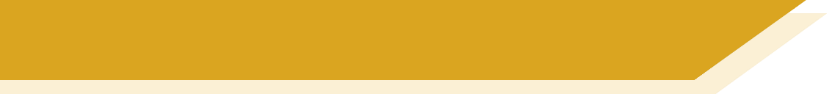 Codewörter (2/4)
arbeiten
Die Detektivin sucht das Codewort! Kannst du helfen?
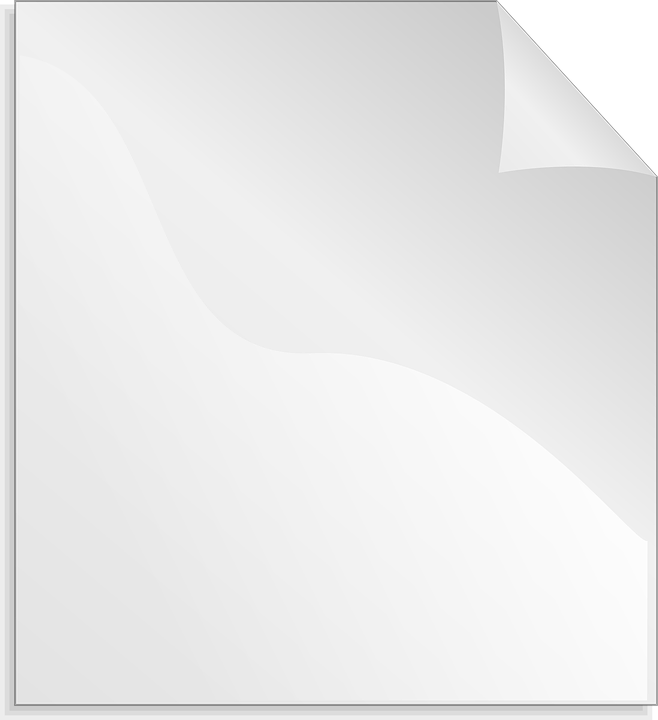 putzen
kochen
STRENG GEHEIM
zusammen
zeigen
das Fleisch
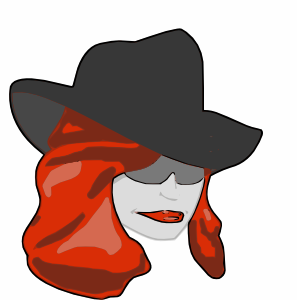 Es hat die SSC 

Es ist kein Verb.

Man kann es essen.

Man isst es immer kalt.
die Zeitung
das Obst
das Gemüse
die Karte
legen
die Aufgabe
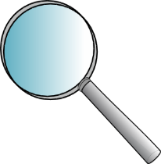 mischen
das Geld
suchen
das Eis
[Speaker Notes: Transcript[ei]]
lesen und hören
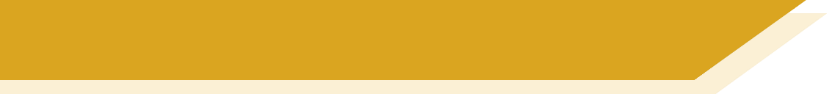 Codewörter (3/4)
arbeiten
Die Detektivin sucht das Codewort! Kannst du helfen?
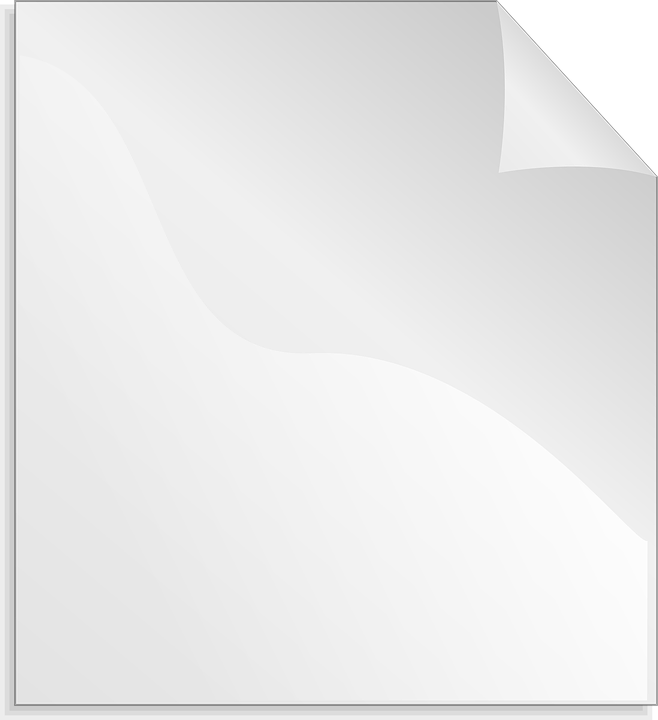 putzen
kochen
STRENG GEHEIM
zusammen
zeigen
das Fleisch
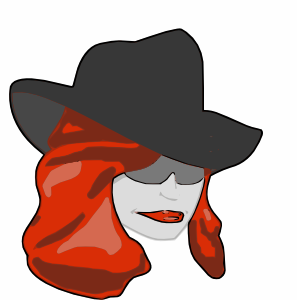 Es ist kein Verb.

Es hat einen Artikel.
Es hat keine Pluralform.

Man kann es nicht essen.
die Zeitung
das Obst
das Gemüse
die Karte
legen
die Aufgabe
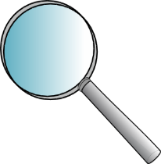 mischen
das Geld
suchen
das Eis
lesen und hören
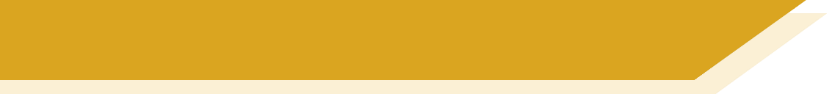 Codewörter (4/4)
arbeiten
Die Detektivin sucht das Codewort! Kannst du helfen?
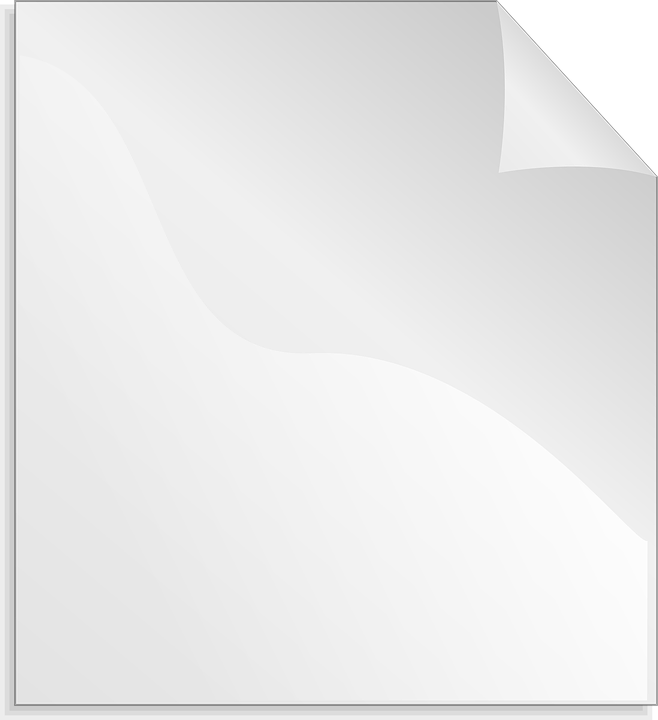 putzen
STRENG GEHEIM
kochen
zusammen
zeigen
das Fleisch
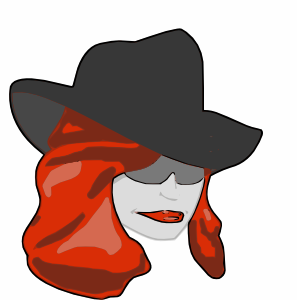 Es hat keinen Artikel.

Es hat nicht die SSC

Es hat die SSC 

Es ist ein Adverb.
die Zeitung
das Obst
das Gemüse
die Karte
legen
die Aufgabe
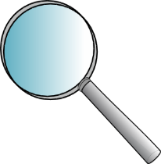 mischen
das Geld
suchen
das Eis
[Speaker Notes: Transcript:[ei][z]]
Fonética
escuchar / escribir
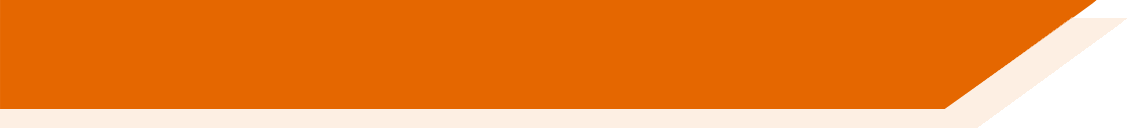 Text
[Speaker Notes: Timing:

Aim:

Procedure:
1.
2.
3.
4.
5.

Transcript:

Word frequency (1 is the most frequent word in Spanish): 
Source: Davies, M. & Davies, K. (2018). A frequency dictionary of Spanish: Core vocabulary for learners (2nd ed.). Routledge: London]
écouter
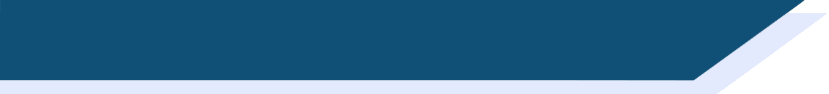 Vocabulaire
Text
[Speaker Notes: Timing:

Aim:

Procedure:
1.
2.
3.
4.
5.

Transcript:

Word frequency (1 is the most frequent word in French): 
Source: Londsale, D., & Le Bras, Y.  (2009). A Frequency Dictionary of French: Core vocabulary for learners London: Routledge.]